CE2
Les nombres jusqu’à 999 999
plan de travail n°10
NUM 1
NUM 3
Objectif : écrire un grand nombre en chiffre et en lettre
Niveau 1
Ecris en chiffres 

Trois-mille-sept-cent-quinze → ……………………………  
Onze-mille-dix-sept → ……………………………
Sept-cent-deux-mille-cent-vingt → ……………………………  
Vingt-trois-mille-quatre-cents → ……………………………  
Trois-cent-huit-mille-quatre → ……………………………  

Ecris en lettres 

7 508 → ………………………………………………………………………………………………………………………………

50 049 → ………………………………………………………………………………………………………………………………

813 380 → ………………………………………………………………………………………………………………………………

………………………………………………………………………………………………………………………………………..………

897 700 → ………………………………………………………………………………………………………………………………

………………………………………………………………………………………………………………………………………..………

325 896 → ………………………………………………………………………………………………………………………………

………………………………………………………………………………………………………………………………………..………
Objectif  : décomposer les grands nombres
Niveau 2
Décompose chaque nombre de deux façons, comme dans l’exemple

Ex : 23 785 = 20 000 + 3 000 + 700 + 80 + 7
                   = (2 x 10 000) + (3 x 1 000) + (7 x 100) + (8 x 10) + (7 x 1)

15 932 = ………………………………………………………………………………………………………………………………………………
             
             = ………………………………………………………………………………………………………………………………………………

200 105 = ………………………………………………………………………………………………………………………………………………
              
               = ………………………………………………………………………………………………………………………………………………

148 048 = ………………………………………………………………………………………………………………………………………………
              
               = ………………………………………………………………………………………………………………………………………………
CE2
Les nombres jusqu’à 999 999
NUM1
plan de travail n°10
NUM3
Objectif: compléter des suites de nombres
Niveau 3
Complète ces suites de nombres
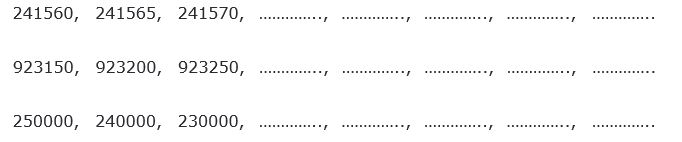 Objectif : appliquer ses connaissances de calcul en numération
Niveau 4
Compte comme on te le demande
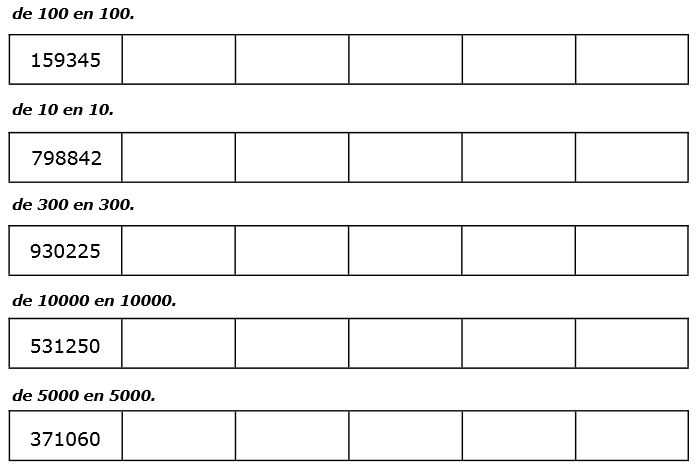